“Камень-ножницы-бумага”
Филипп Плясунов
TA-16V
План
Постановка задачи

Описание игры

Обзор аналогов

Прототип

Результат

Дальнейшие песпективы
Постановка задачи
Разработка нативного приложения

Использование инструмента Microsoft Visual Studio

Возможность игры против компьютера
Описание игры
Классическая игра “Камень-ножницы-бумага” – игрок может выбрать один из трех вариантов: камень,ножницы или бумага. Затем свой выбор делает телефон. Далее определяется победитель
Камень побеждает ножницы

Ножницы побеждают бумагу

Бумага побеждает камень
Обзор аналогов
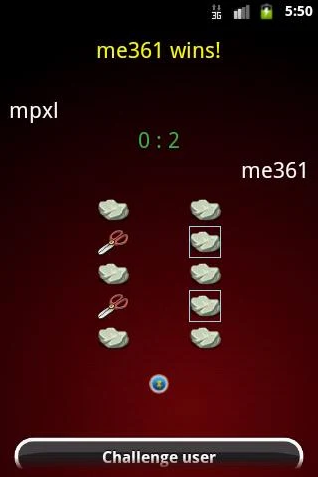 Плюсы
Возможность игры онлайн с другими пользователями

Просмотр результатов игры
Минусы
Сложный интерфейс

Отсутствует кнопка выхода из игры
Обзор аналогов
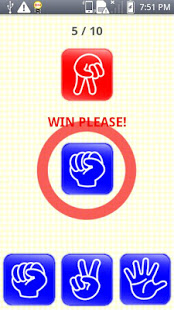 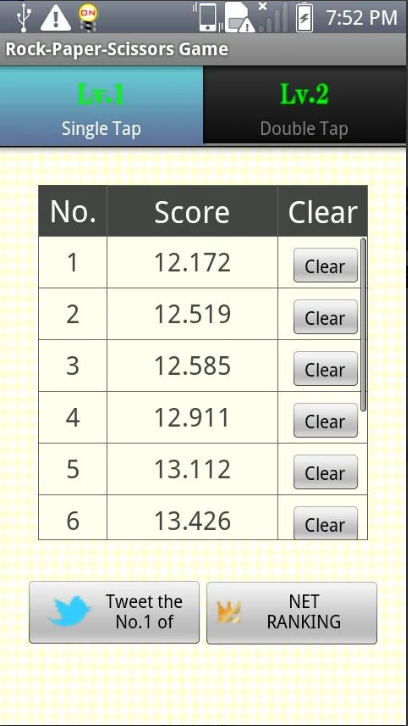 Плюсы
Удобный интерфейс

Просмотр результатов игры
Минусы
Отсутсвие кнопки выхода
Прототип
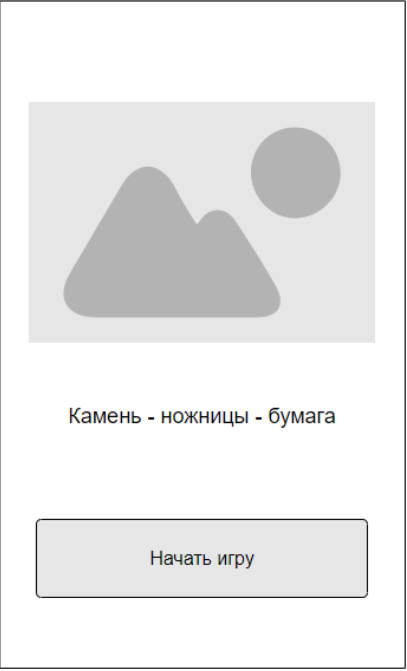 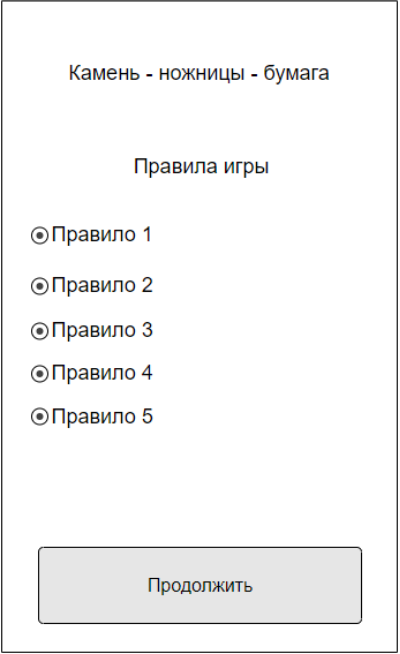 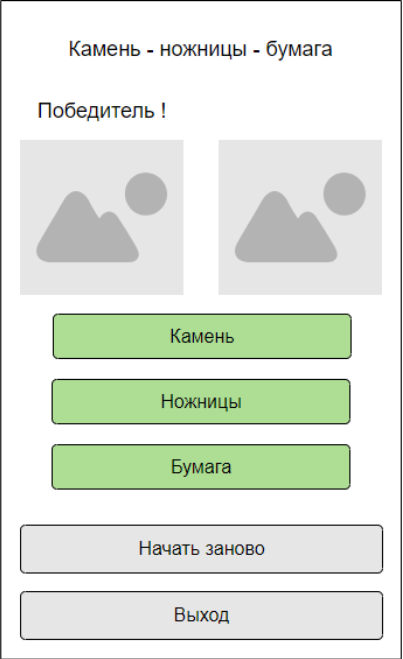 Результат
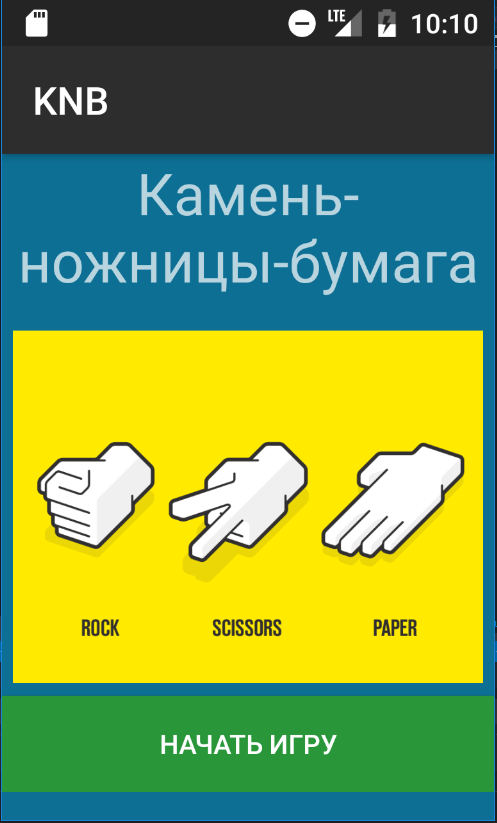 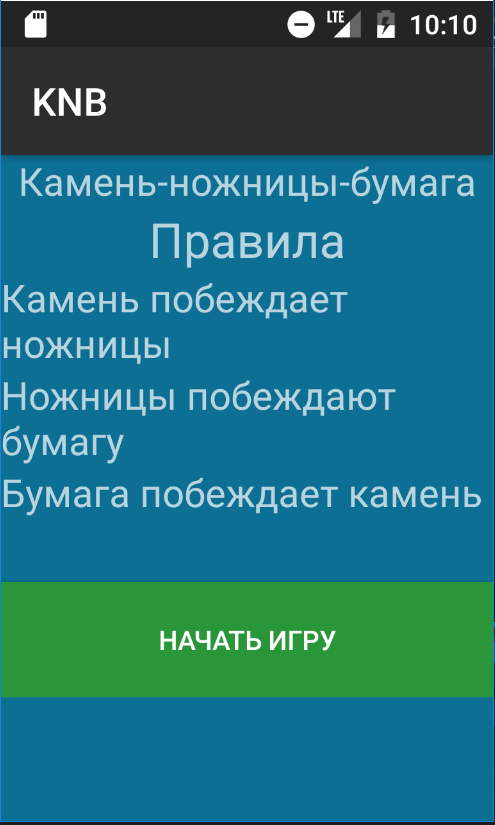 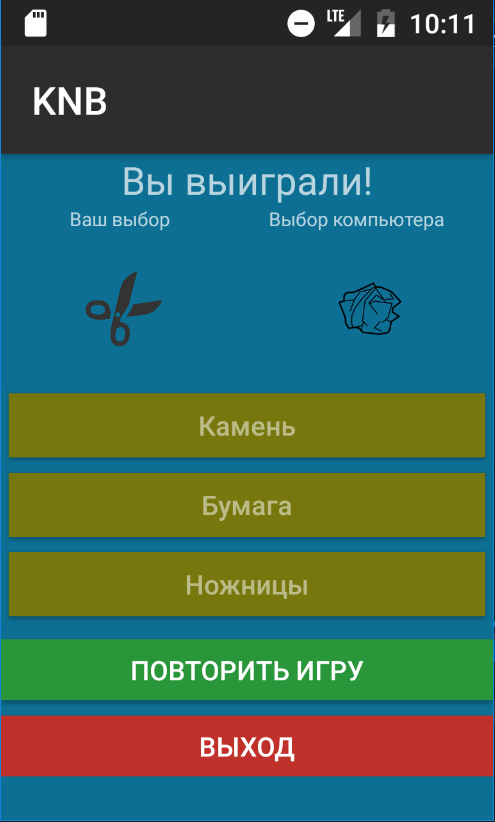 Перспективы
Добавление многопользовательского режима игры

Возможность просмотра результатов и статистика
Спасибо за внимание !